iLAS
Evidence ÚPČ

Registrační listy
Zápis schválených zpráv o uplatňování ÚPD




pracovní porada k aktuálním otázkám územně plánovací činnosti obcí
Krajský úřad Ústeckého kraje, čtvrtek 19. května 2016 10:00 hod.
V systému iLAS je řádek pro zapisování schválených zpráv o uplatňování
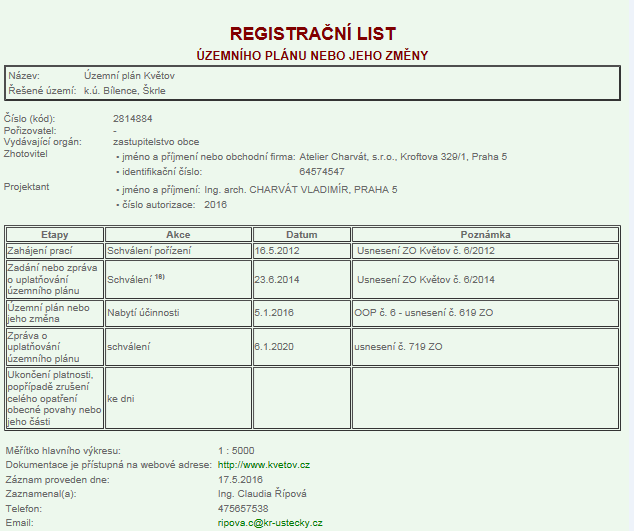 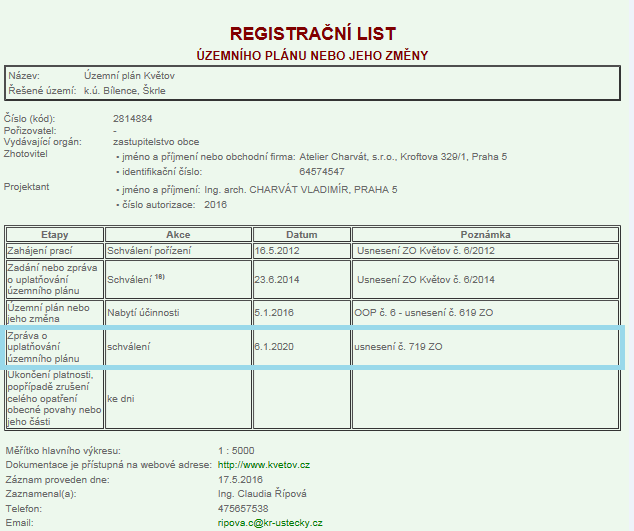 3 závěry:
ÚPD není třeba měnit
Pokyny pro zpracování změny ÚPD
Potřeba pořídit nový ÚP
Ad 2  - založíte RL na změnu ÚPD a vyplníte druhý řádek „Zadání nebo zpráva o uplatňování územního plánu - schválení“
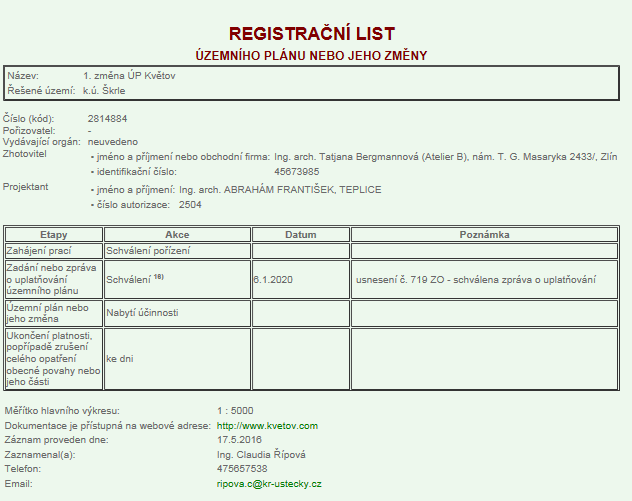 Ad 3  - založíte RL na nový ÚP a vyplníte první řádek „Zahájení prací – schválení pořízení“
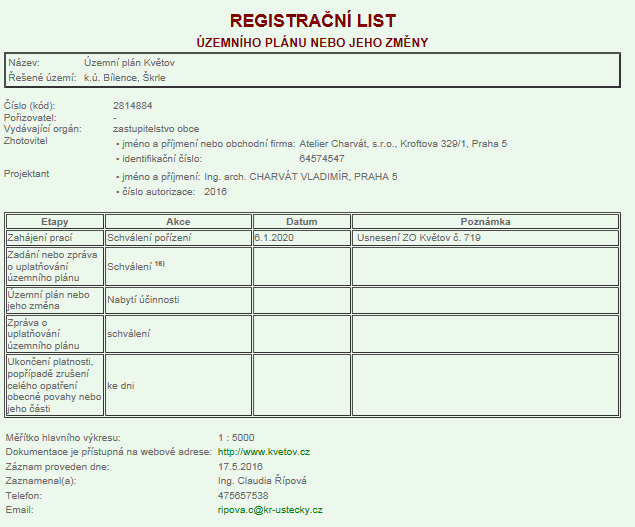 Průběžně vyplňované RL zasílat na adresu ripova.c@kr-ustecky.cz 

Originál potom vložit do předávané dokumentace; doporučujeme vložit RL též do ostatních paré předávaných na obec, SÚ a ORP

Po schválení zprávy o uplatňování  prosíme o zaslání této informace na výše uvedený mail. Uveďte datum a číslo usnesení, kterým byla zpráva schválena. Spolu s touto informací zašlete i RL na změnu nebo na nový ÚP.
Schválené zprávy pořizovatel zveřejňuje na internetu § 165 odst. 3 stavebního zákona
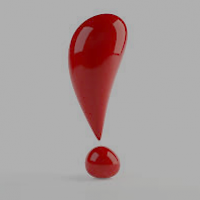 Děkuji za pozornost
Claudia Řípová
UPS – kl. 538
ripova.c@kr-ustecky.cz